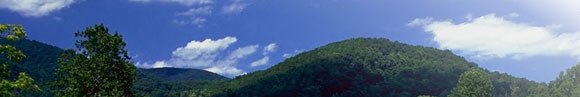 Politika životního prostředí
Jana Soukopová
Obsah přednášky
Politika životního prostředí, 
Principy - přístupy a metody
Politika životního prostředí EU
Státní politika životního prostředí ČR
Environmentální politika
role státu (veřejné moci)
nenáhodné řešení problému
koncepce:
popis a hodnocení stavu
analýza problémů a rizik
definice cílů
návrh opatření a nástrojů
Environmentální politika
Globální 
zpravidla sektorové politiky – rámcové úmluvy
Supraregionální
Akční programy EU (aktuálně 6.)
		/rozhodnutí EP a Rady 1600/2002/ES/
národní
Státní politika životního prostředí ČR                                    
regionální, lokální
např. v rámci programu rozvoje obce, programů rozvoje územního obvodu kraje, koncepce rozvoje cestovního ruchu, ... 	/obecní a krajské zřízení/
Ekologická politika státu
Zřízení potřebných orgánů a institucí
Přijetí určitých principů
Státní politika životního prostředí
Formulace základních cílů
Volba vhodných nástrojů
Zakotvení institucionální struktury i nástrojů do platných právních norem
Kontrola fungování ekologické politiky
Organizační systém ochrany ŽP
Podle územního hlediska
Orgány s mezinárodní působností 
Orgány s celorepublikovou působností
Orgány s působností na nižších úrovních státní správy
Podle rozsahu činnosti
Ochrana ŽP – hlavní náplň činnosti
Ochrana ŽP – jedna z činností
Podle charakteru moci
Orgány zákonodárné
Orgány výkonné
Politika životního prostředí EU
Ustanovení čl. III – 233 o politice ŽP
Cíle:
udržování, ochrana a zlepšování kvality ŽP
ochrana lidského zdraví
obezřetné a racionální využívání přírodních zdrojů
podpora opatření na mezinárodní úrovni, čelících regionálním a celosvětovým problémům ŽP
Historie politiky ŽP EU do 2000
Hlavními body vývoje ochrany životního prostředí v rámci EU jsou:
1959 – první norma týkající se ŽP - směrnice 59/221/Euratom o ochraně pracovníků proti ionizujícímu záření
1972 – koná se mezinárodní konference o ŽP ve Stockholmu, 
1973 – vytvoření první sekce Evropské komise, která se specializuje na ochranu  ŽP + přijetí prvního akčního plánu pro ochranu životního prostředí
1980 – Evropský soudní dvůr potvrdil, že je možné přijímat evropské závazné normy o ochraně ŽP v rámci regulace vnitřního trhu 
1981 – v rámci Evropské komise zřízeno samostatné generální ředitelství pro ŽP
1984 – zřízen první zvláštní fond pro ochranu ŽP na evropské úrovni
1987 – Jednotný evropský akt (Single European Act) vytváří zvláštní politiku ochrany životního prostředí
1992 – Maastrichtská smlouva zavádí princip, že při přijímání a provádění všech politik ES se musí přihlížet k dopadům na životní prostředí
1994 – je zřízen Kohezní fond (Fond soudržnosti), který mj. financuje projekty na ochranu životního prostředí.
Historie politiky ŽP EU od 2001
2001 – platí VI. akční plán pro životní prostředí (2001-2010)
2014 – platí VII. Akční plán pro životní prostředí do roku 2020.
V rámci Zimního energetického balíčku, zveřejněného v listopadu 2016, navrhla Komise další zpřísnění těchto cílů do roku 2030.
Červen 2018 - orgány se shodly na kompromisním návrhu směrnice týkající se obnovitelných zdrojů energie (OZE). Návrh stanovuje nový závazný cíl pro podíl OZE na 32 % do roku 2030 
8. 10. 2019 - Rada přijala závěry, jež obsahují politické pokyny pro politiky EU v oblasti životního prostředí a změny klimatu na období 2021–2030. Vyzývá Komisi, aby nejpozději do začátku roku 2020 předložila ambiciózní a cíleně zaměřený návrh 8. akčního programu pro životní prostředí. 
Zelená dohoda pro Evropu – „Green Deal“ 2019–2024
8. akční plán pro životní prostředí dohodnut - 8. akční program pro životní prostředí bude vodítkem pro politiku životního prostředí do roku 2030.
[Speaker Notes: soubor politických iniciativ Evropské komise, jejichž hlavním cílem je dosáhnout toho, aby Evropa byla v roce 2050 klimaticky neutrální.[1][2] Obsahuje plán s vyhodnocenými dopady, jehož cílem je snížit emise skleníkových plynů EU do roku 2030 o 55 % ve srovnání s rokem 1990.]
Zásady politiky ŽP EU
Zásada prevence („je lepší než léčení“)
Odstraňovat příčiny škod na místě vzniku
Zásada „znečišťovatel platí“
Princip integrace – zásady ochrany ŽP se musí promítat do definic a realizace všech politik EU a členských států
Zásada předběžné opatrnosti 
Zásada vysoké úrovně ochrany, která se má promítat do všech legislativních a normativních kroků Komise
Nástroje politiky ŽP EU
Legislativa
Tržní nástroje
Horizontální nástroje
Finanční nástroje
Volný přístup k informacím o znečištění ŽP
„Eco-label“ – označení výrobků vyhovujících
stanoveným normám
„Eco-audit“ – dobrovolný audit technologických procesů z hlediska požadavků ochrany ŽP
Legislativa
Směrnice (někdy nařízení) stanovící standardy pro vodní hospodářství, zacházení s odpady, kvalitu ovzduší,chemické produkty, hladinu hluku, ochranu přírody;
V některých oblastech je přijetí směrnice podmíněno jednomyslností v Radě
Tržní nástroje
„Měkké“ nástroje 
„Eco-label“ a „Ecoaudit“, které posilují „image“ výrobce na trhu
„Tvrdé“ nástroje, 
fiskální stimuly a antistimuly, snaha o internalizaci nákladů a ztrát z poškození ŽP v cenách produktů
Režim státních podpor, daňových úlev atd. přihlížejících k hledisku ochrany ŽP
Horizontální nástroje
Zlepšení informačních zdrojů o ŽP, které poskytují mezinárodně srovnatelná data
Vědecký výzkum a technický rozvoj, který řeší také prevenci a snížení dopadů na ŽP;
Plánovací procedury: EIA (Enviromental Impact Assessment) – závazná kriteria a postupy při hodnocení nových staveb i zaváděných výrobních postupů z hlediska dopadu na ŽP;
Veřejná informovanost a výchova celé veřejnosti, aby vnímala problémy ŽP
Finanční nástroje
Výdaje na ŽP tvoří jen 3% rozpočtu EU:
strukturální fondy také podporují environmentální projekty;
kohezní fond financuje dopravní a infrastrukturní projekty v chudších státech;
Evropská investiční banka – cca 20% úvěrů jde na environmentální projekty.
Programy financované přímo z prostředků EU
LIFE demonstrační kampaně o emisích a ochraně přírody;
ENVIREG financování environmetálních investic
Obsahové cíle programu „Směremk udržitelnému rozvoji“
Zásady:
Udržitelný rozvoj;
Integrace cílů do ostatních politik EU
Sdílená odpovědnost unie, států, regionů,regionálních a místních orgánů i občanů;
Využít především tržní nástroje, které povzbuzují všechny účastníky k volbě řešení, jež jsou v souladu se zájmy ochrany ŽP.
Program zdůrazňuje tato témata
Udržitelné řízení a hospodaření s přírodními zdroji;
Integrace kontroly znečištění a prevence vzniku škodlivých odpadů
Snížit spotřebo energie z neobnovitelných
zdrojů;
Zlepšit řízení dopravy s územní plány;
Environmentální kvalita městských celků;
Zlepšit veřejné zdraví a bezpečnost
Státní politika životního prostředí ČR
Ochrana životního prostředí a právo na příznivé životní prostředí je zajištěno v článku 35 Listiny základních práv a svobod ČR. 
Základním dokumentem ochrany a tvorby životního prostředí v ČR 
Zastřešující strategický dokument Státní politika životního prostředí České republiky 2030 s výhledem do 2050 (dále jen „SPŽP 2030“) byla schválena vládou ČR usnesením č. 21 dne 11. 1. 2021.
Oblasti SPŽP
Životní prostředí a zdraví,
Nízkouhlíkové a oběhové hospodářství
Příroda a krajina
Témata SPŽP
1.1 Voda, 
1.2 Ovzduší, 
1.3 Rizikové látky, 
1.4 Hluk a světelné znečištění, 
1.5 Mimořádné události, 
1.6 Sídla, 
2.1 Přechod ke klimatické neutralitě, 
2.2 Přechod na oběhové hospodářství, 
3.1 Ekologicky funkční krajina, 
3.2 Zachování biodiverzity a přírodních a krajinných hodnot
Výkonná moc
Vláda ČR
Ministerstva (Ministerstvo životního prostředí)
Zvláštní orgány zřízené za účelem plnění speciálních úkolů v ochraně ŽP
Česká inspekce životního prostředí
CENIA (Česká informační agentura ŽP)
Správy národních parků a chráněných krajinných území
Státní fond životního prostředí
Krajské úřady
Okresní úřady
Orgány obcí
Děkuji za pozornost

soukopova@econ.muni.cz